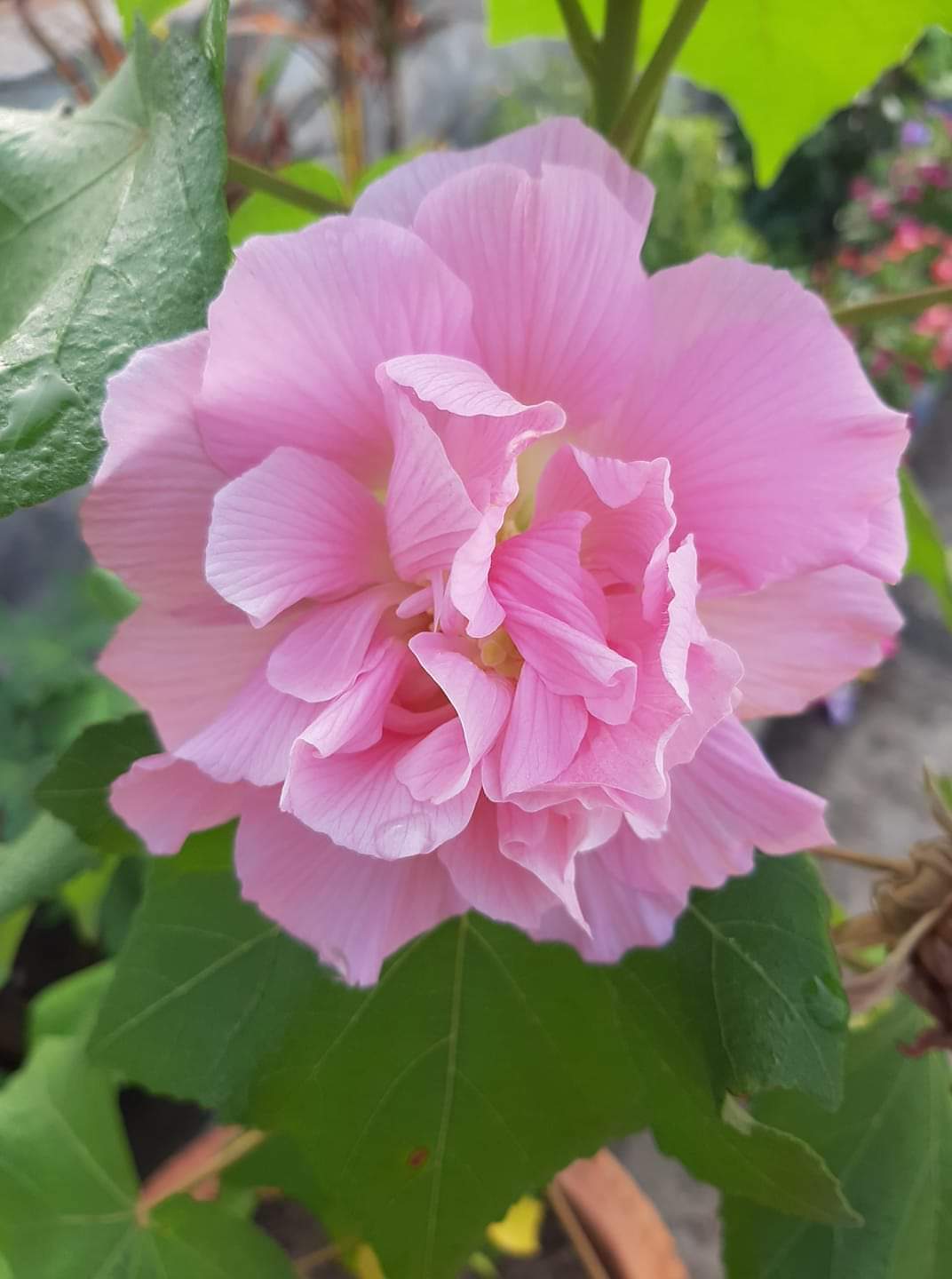 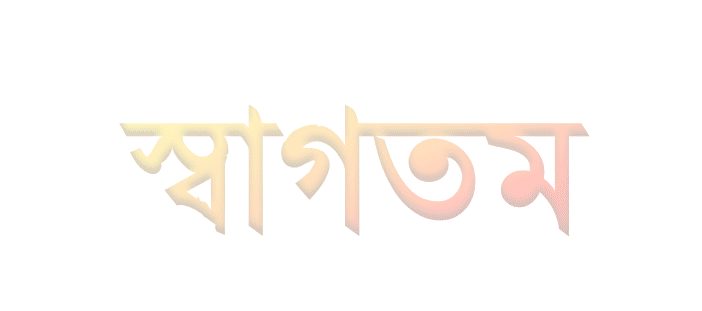 আজকের ক্লাসে
উপস্থাপনায়
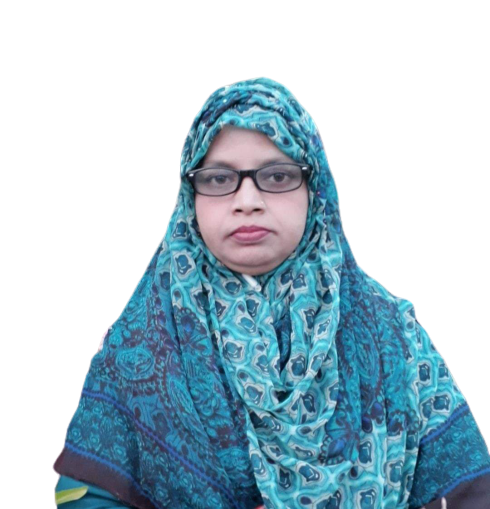 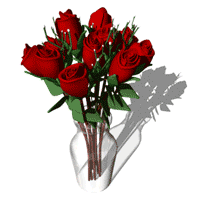 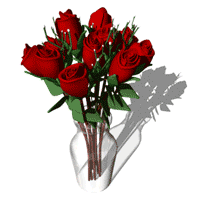 সেলিনা খাতুন
সহকারী শিক্ষক
নুরকাজী হালিমিয়া মহিলা দাখিল মাদ্রাসা
ফটিকছড়ি, চট্টগ্রাম
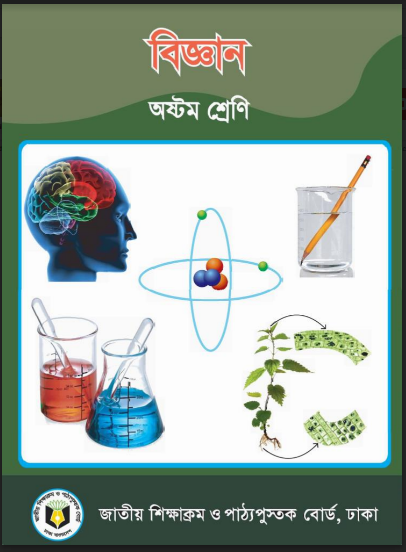 ৮ম শ্রেণি
বিজ্ঞান
৬ষ্ঠ অধ্যায়
পাঠঃ ৯-১১
নিউক্লিয়াস
নিউক্লিয়াসের বাইরে কি ঘুরছে?
ইলেক্ট্রন গুলো কিভাবে সাজান আছে?
ইলেকট্রন
ইলেকট্রন গুলো নির্দিষ্ট কক্ষপথে নির্দিষ্ট ভাবে সাজানো  আছে ,এটি বিন্যাস।
পরমাণুতে ইলেকট্রন কীভাবে বিন্যাস্ত থাকে
শিখনফল
এই পাঠশেষে শিক্ষার্থীরা-
পরমাণুর কক্ষপথ কি বলতে পারবে।
পরমাণুর কক্ষপথের ইলেকট্রন সংখ্যা নির্ণয় করতে পারবে।
বিভিন্ন পরমাণুর ইলেকট্রন বিন্যাস ব্যাখ্যা করতে পারবে।
১ম কক্ষপথে ২ টি, ২য় কক্ষপথে সর্বোচ্চ ৮টি ৩য় কক্ষপথে সর্বোচ্চ ১৮টি ইলেক্ট্রন থাকতে পারে।
৩য় কক্ষপথ
নিউক্লিয়াস
১ম কক্ষপথ
n =1
n =2
২য় কক্ষপথ
৪র্থ কক্ষপথ
n =3
n =4
কয়েকটি মৌলের ইলেক্ট্রন বিন্যাস লক্ষ্য কর।
হিলিয়াম
লিথিয়াম
হাইড্রোজেন
১ম কক্ষপথে 1টি ইলেক্ট্রন
১ম কক্ষপথে ২টি ইলেক্ট্রন, ২য় কক্ষপথে ১টি ইলেক্ট্রন
১ম কক্ষপথে ২টি ইলেক্ট্রন
দলীয় কাজ
চিত্রের সাহায্যে কার্বন পরমাণুর ইলেক্ট্রন বিন্যাস দেখাও
চিত্রের সাহায্যে নাইট্রোজেন পরমাণুর ইলেক্ট্রন বিন্যাস দেখাও
মূল্যায়ন
পরমাণুর কক্ষপথে ইলেকট্রন বিন্যাসের সুত্রটি কি?
২য় কক্ষপথে কয়টি ইলেকট্রন থাকতে পারে?
পরমাণুতে ইলেকট্রন গুলো কোথায় থাকে?
পরমাণুর কেন্দ্রে কী রয়েছে ?
সোডিয়াম পরমাণুর ইলেকট্রন বিন্যাস লিখ ?
বাড়ির কাজ
চিত্র এঁকে নিচের মৌলগুলোর ইলেক্ট্রন বিন্যাস কর
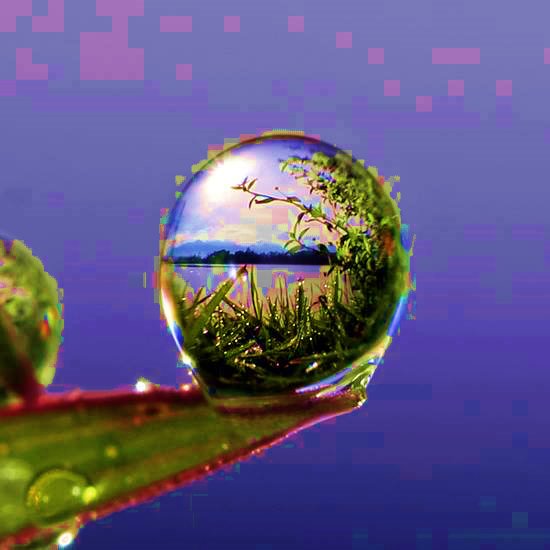 ধ
ন্য
বা
দ
ধন্যবাদ